CHILDHOOD TB & LUNG HEALTH FOLLOWING TREATMENT

Esin Nkereuwem MBBCh, MSc, FWACP (PAED)
Clinical Research Fellow
Vaccines and Immunity Theme, MRCG at LSHTM/
PhD Student
Clinical Research Department, LSHTM
Global state of childhood TB
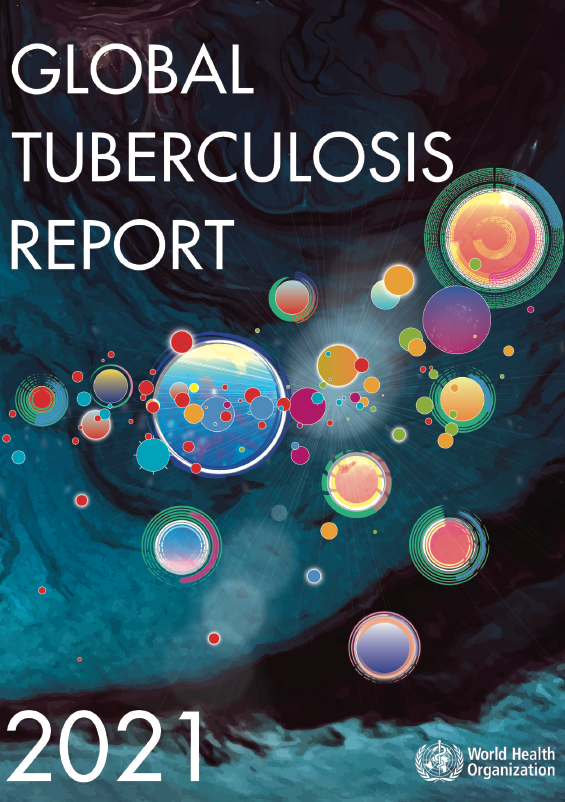 In 2020:
1.1 million new childhood TB cases1
Large case detection gap
194,000 childhood TB deaths1
96% of childhood TB deaths – in children who did not access treatment2
>85% of first TB episode achieve treatment success3
>60 million lives saved (2000-2019)3
Childhood TB in The Gambia
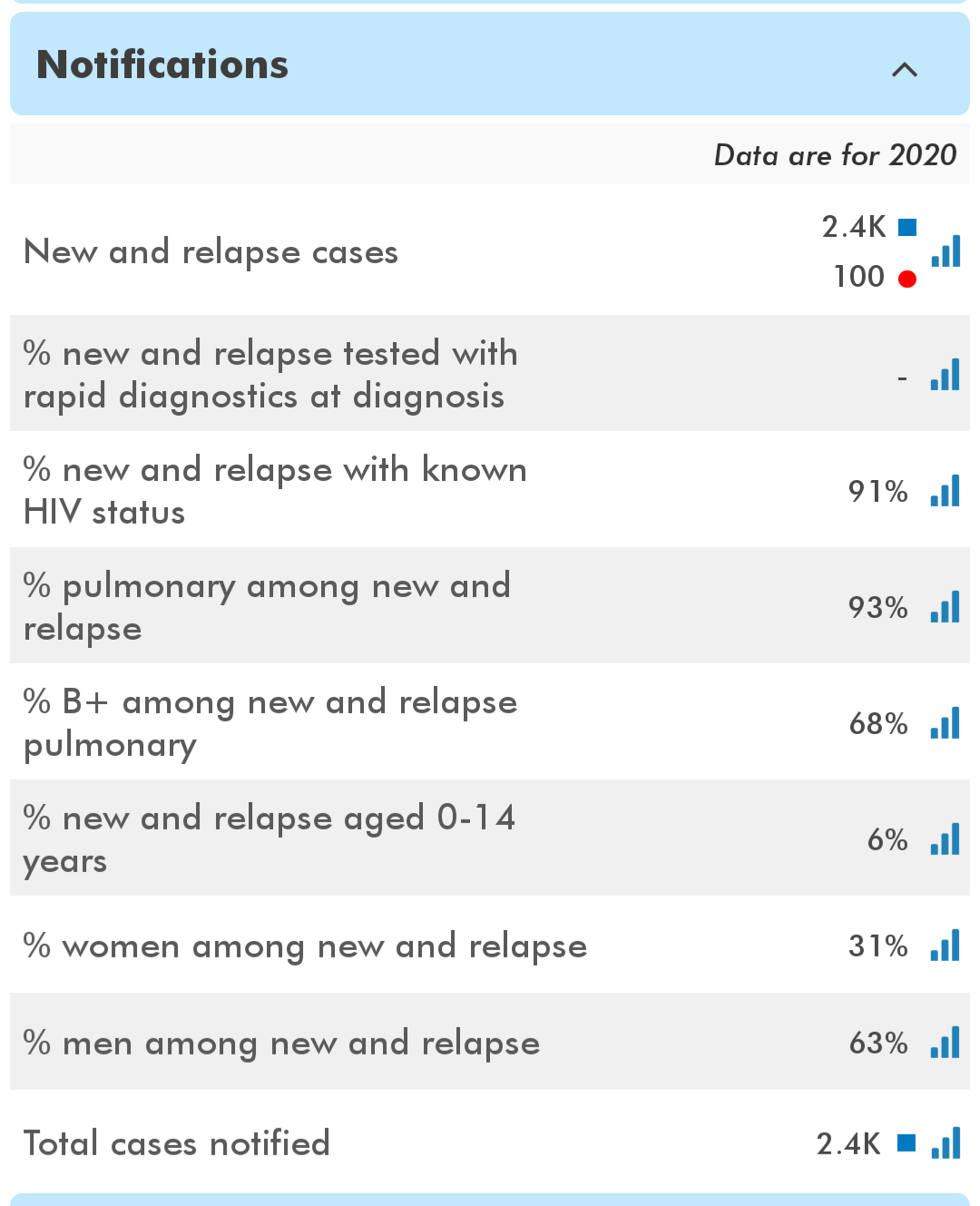 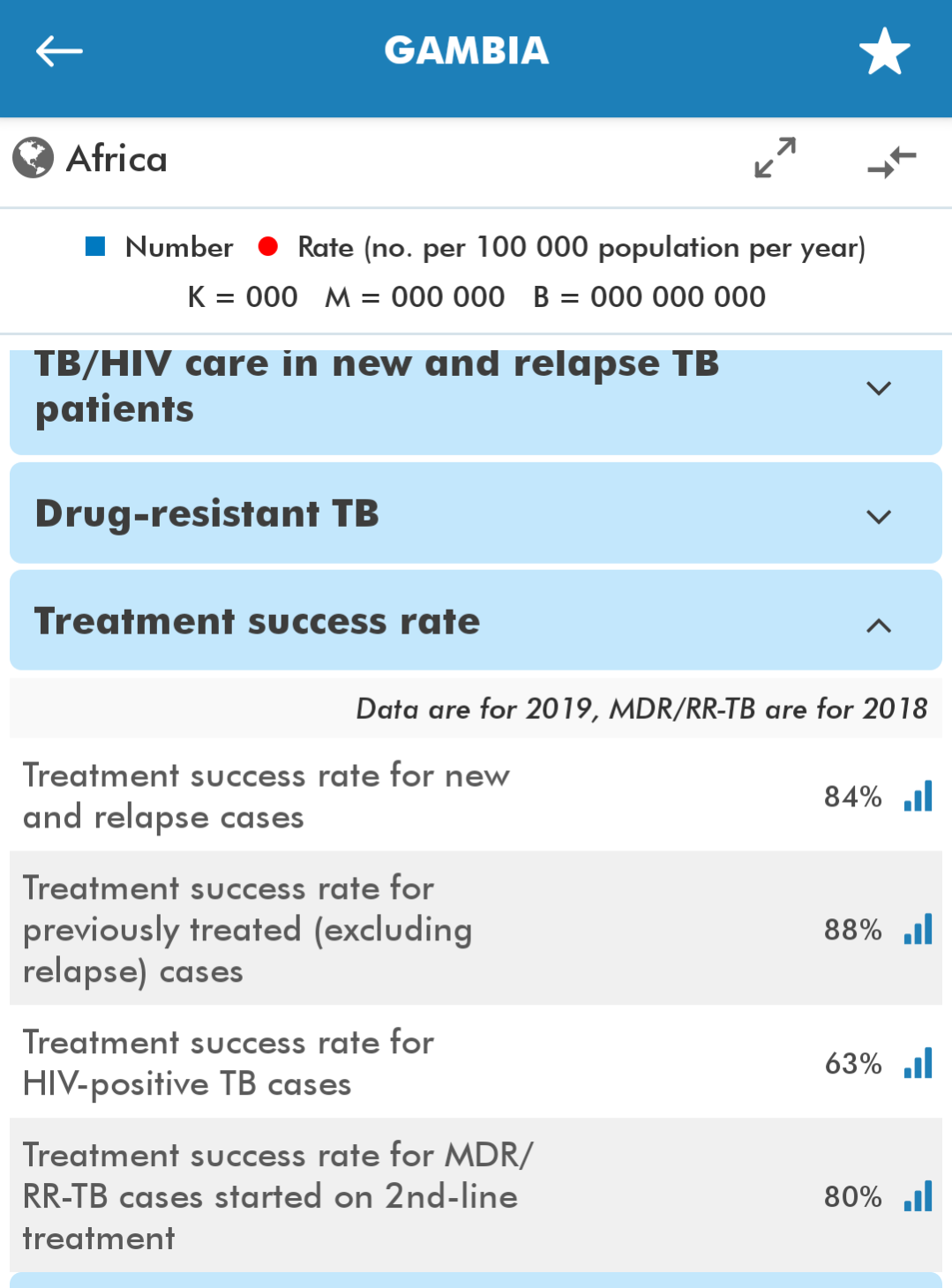 TB treatment outcomes
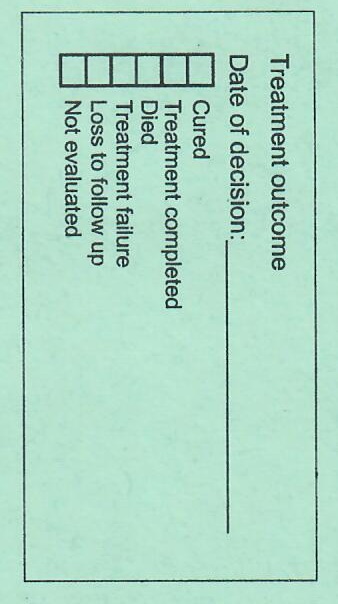 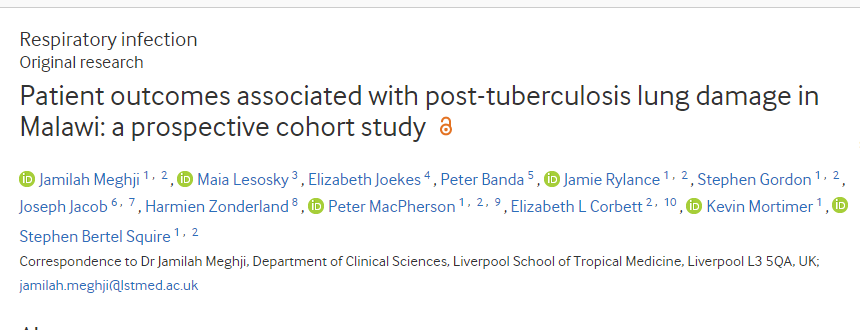 PTB-survivors have a high burden of 
Post-TB lung damage 
Adverse patient outcomes including accelerated lung function decline 
Ongoing respiratory-related health seeking
Persistent chest symptoms
Difficulty working in the year after treatment completion
Childhood TB Sequel 1
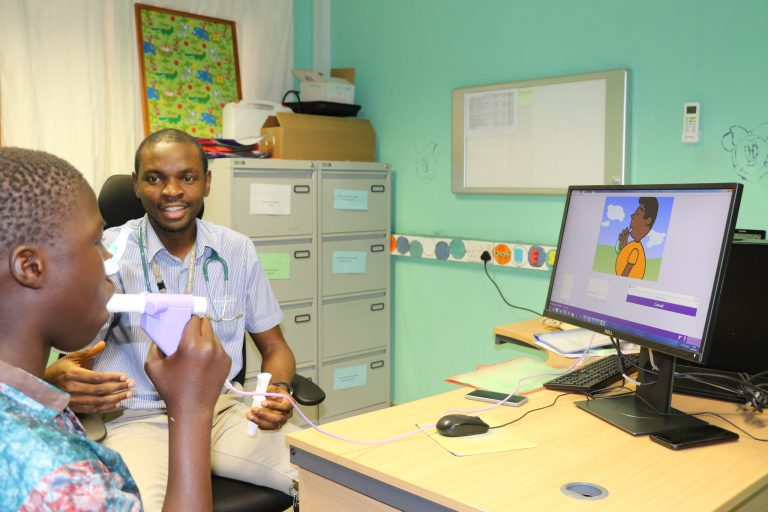 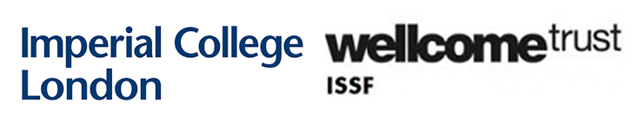 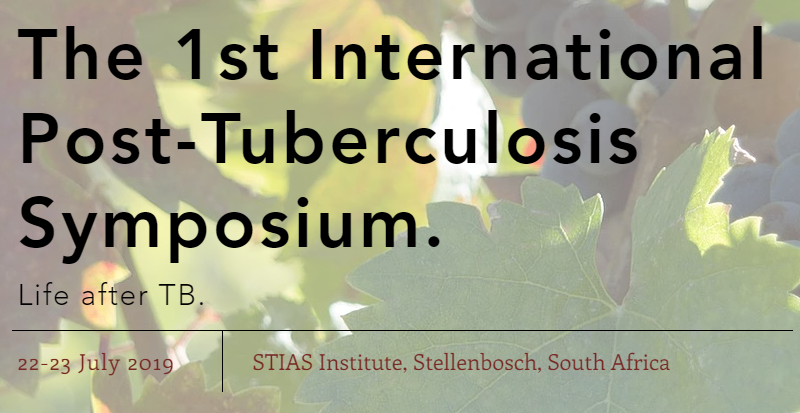 Imperial College Spirometry Training
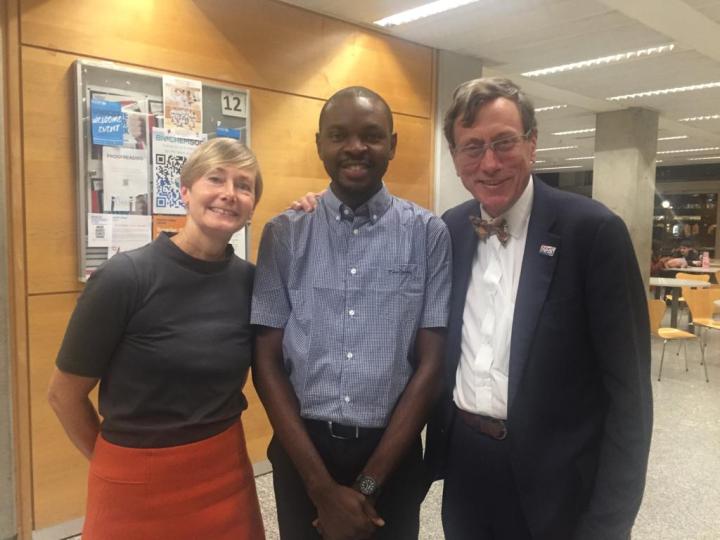 Childhood TB Sequel 1
Childhood TB Sequel 2 – Evaluating the sequelae of pulmonary tuberculosis in Gambian children
PhD enrolment at LSHTM
ISSF Fellowship objectives
1. Establish paediatric spirometry capability
2. Describe characteristics of paediatric post-TB lung disease
PhD objectives
1. Describe long-term adverse lung outcomes associated with PTB in children
2. Describe the evolution of these sequelae
3. Determine the epidemiological risk factors associated with these sequelae
Childhood TB Sequel 1..
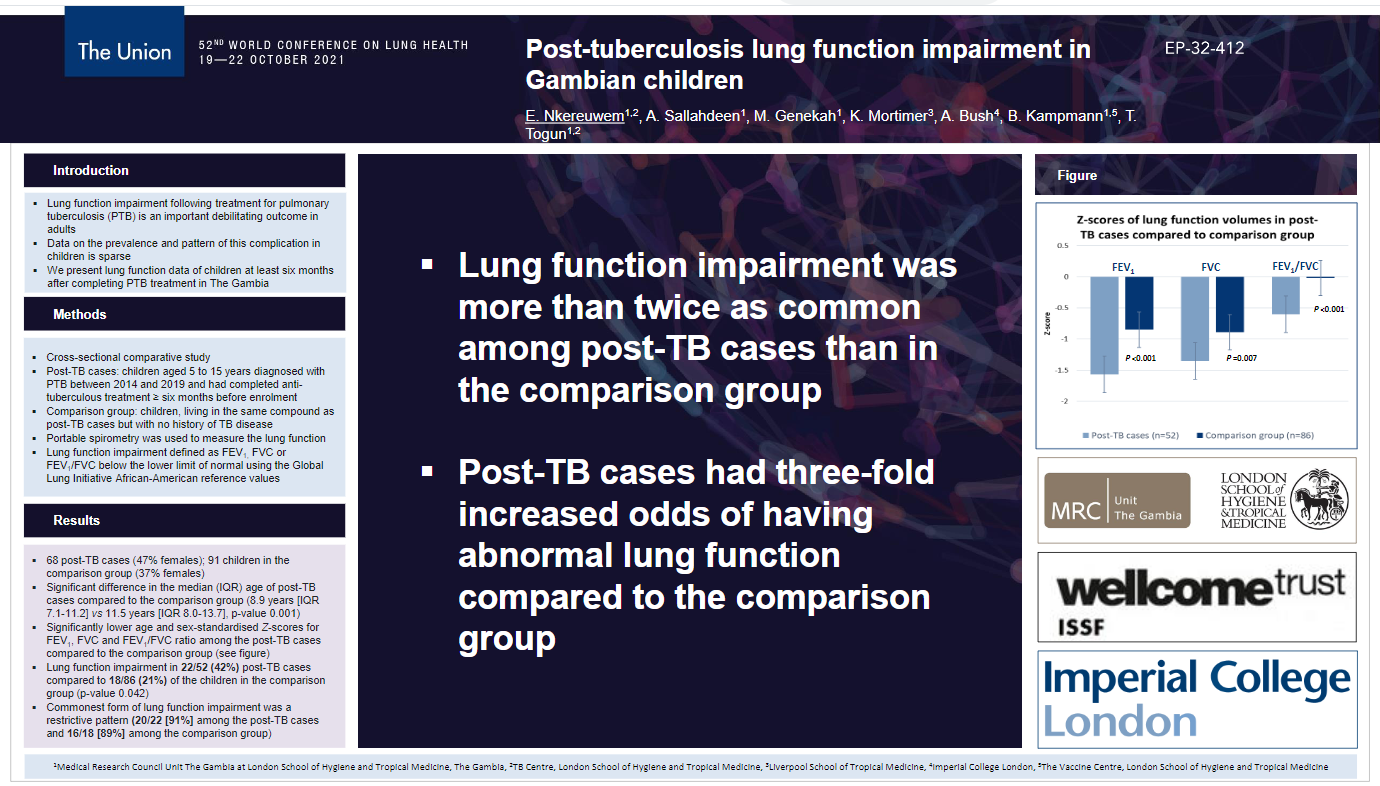 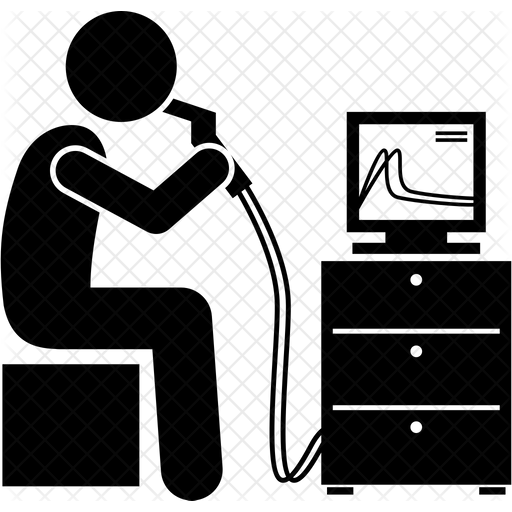 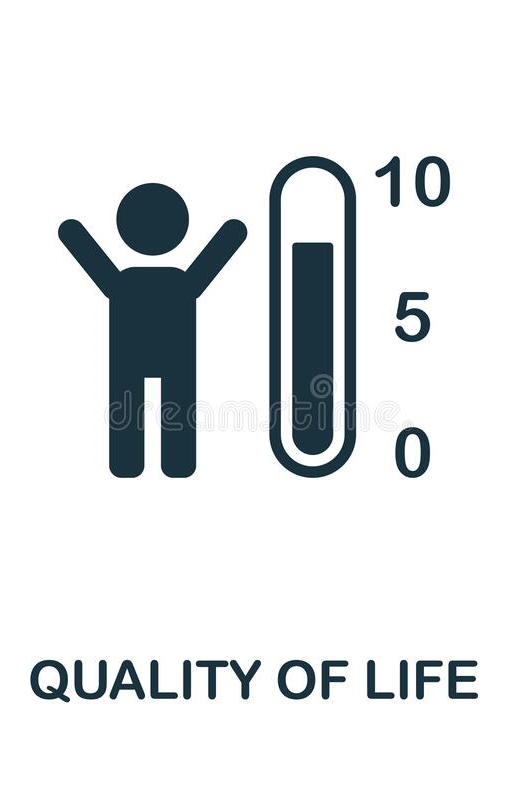 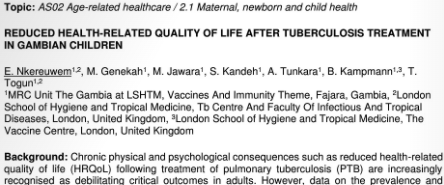 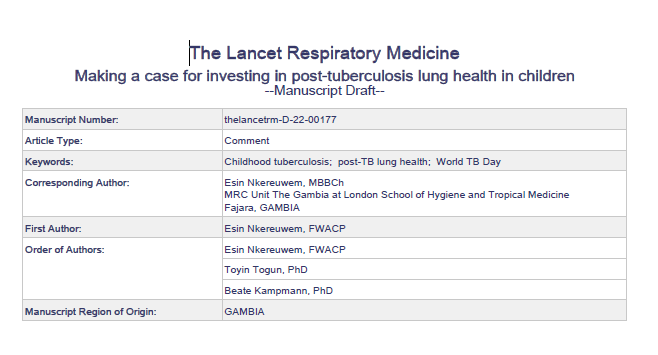 Highlights the deficiency of the current classification of TB treatment outcomes
Proposes a revision which includes post-treatment review to assess for sequelae
Highlights the need for investment to address all aspects of tuberculosis care, including research into post-TB lung health, especially in children who have a long life-course ahead of them
Childhood TB Sequel 2
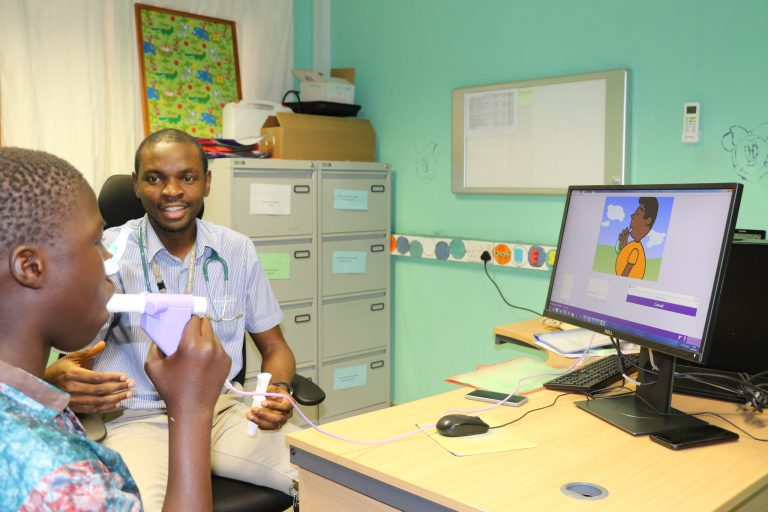 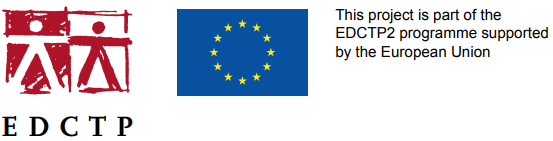 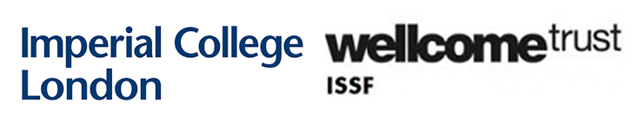 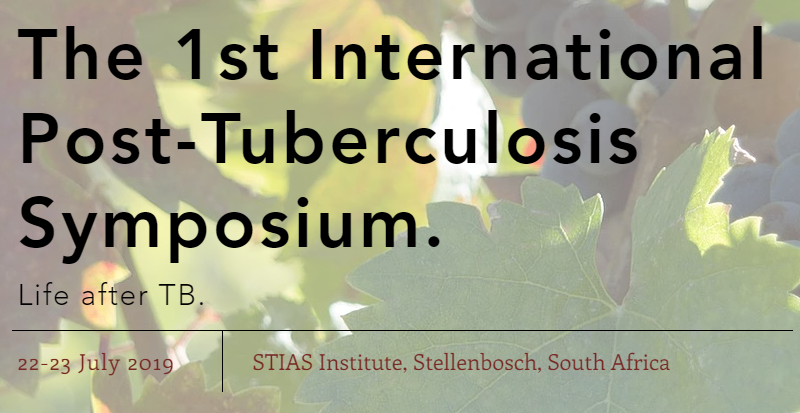 Imperial College Spirometry Training
West African Paediatric Spirometry Training
GCRF Post-TB lung health in children
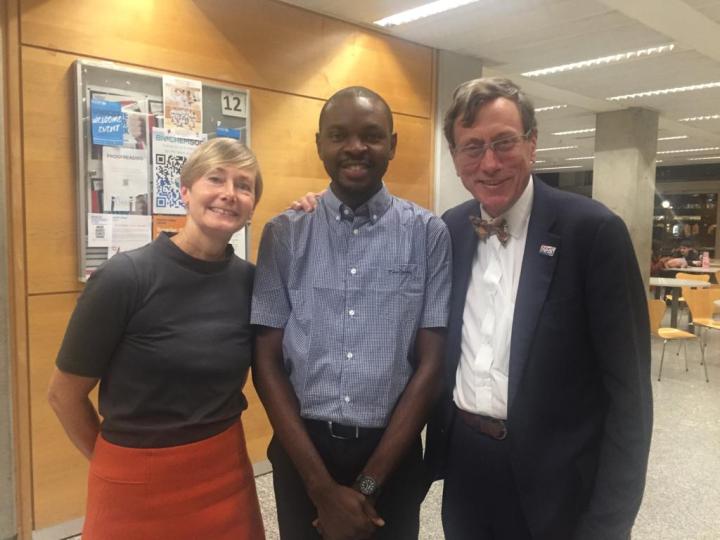 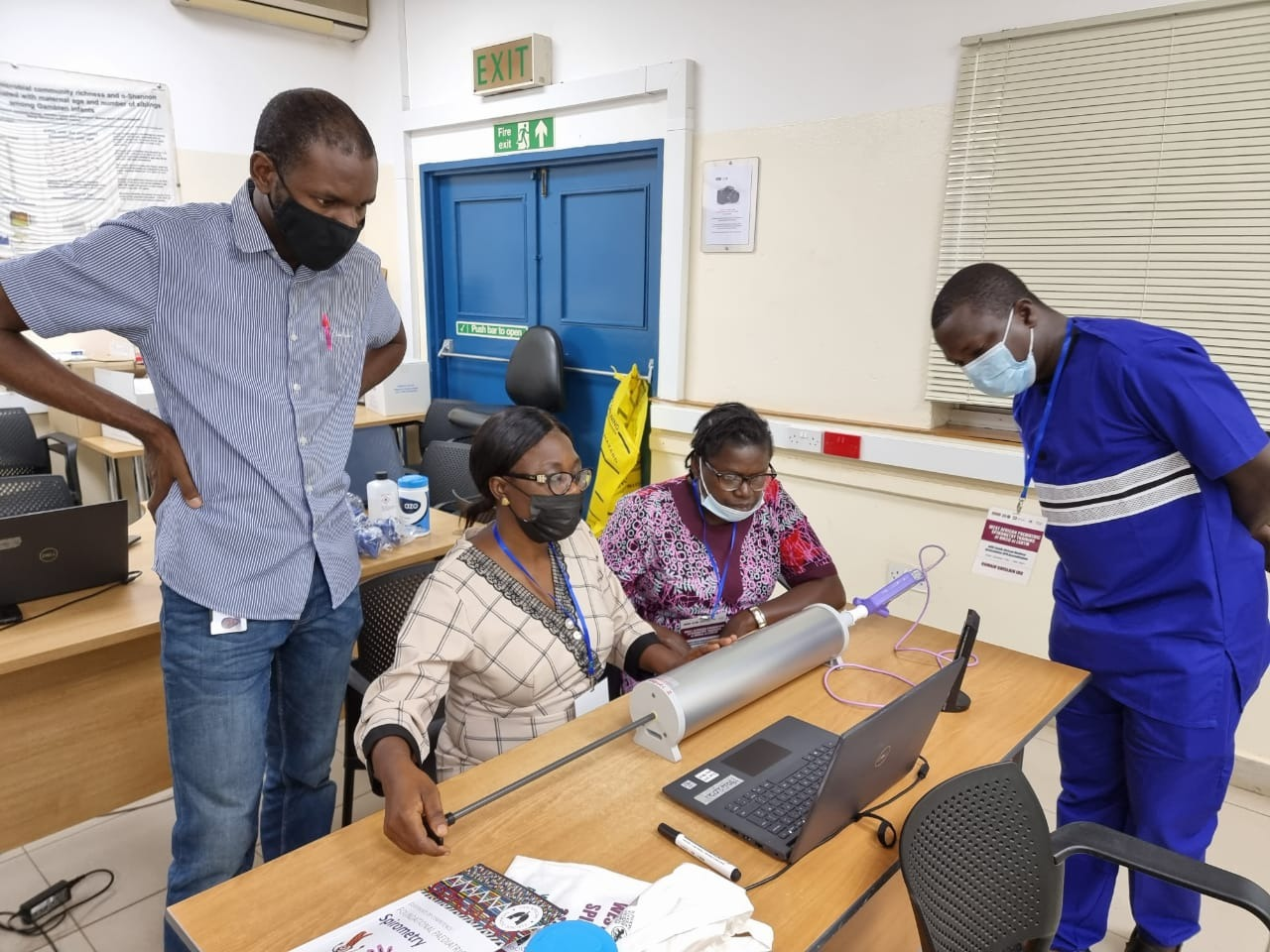 Childhood TB Sequel 1
Childhood TB Sequel 2 – Evaluating the sequelae of pulmonary tuberculosis in Gambian children
PhD enrolment at LSHTM
ISSF Fellowship objectives
1. Establish paediatric spirometry capability
2. Describe characteristics of paediatric post-TB lung disease
PhD objectives
1. Describe long-term adverse lung outcomes associated with PTB in children
2. Describe the evolution of these sequelae
3. Determine the epidemiological risk factors associated with these sequelae
Acknowledgements
Supervisors
Prof Beate Kampmann
Dr Toyin Togun

TB Research Team – MRCG
Research support teams

Prof Andy Bush (Royal Brompton Hospital)
Sr Lindsay Zurba (Education for Health Africa)

Children and their parents (participants)
Funders
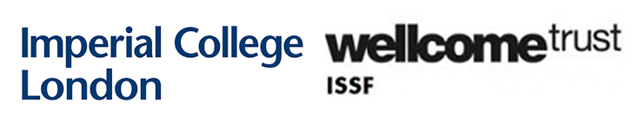 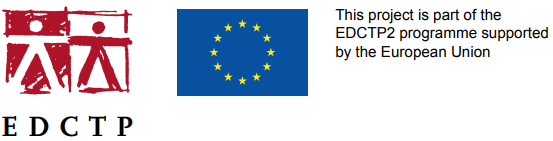